Overview of Multiple Sequence Alignment Algorithms
Yu He
04/13/2016

Adapted from the multiple sequence alignment presentations 
by Mingchao Xie and Julie Thompson
Last update: 08/09/2021
Multiple sequence alignments
Multiple Sequence Alignment (MSA) can be seen as a generalization of a Pairwise Sequence Alignment (PSA). Instead of aligning just two sequences, three or more sequences are aligned simultaneously.


MSA is used for:
Detection of conserved domains in a group of genes or proteins
Construction of a phylogenetic tree
Prediction of a protein structure (e.g., AlphaFold, RoseTTAFold)
Determination of a consensus sequence (e.g., transposons)
Multiple sequence alignments
Example: part of an alignment of globin from 7 sequences
H3
H2
H1
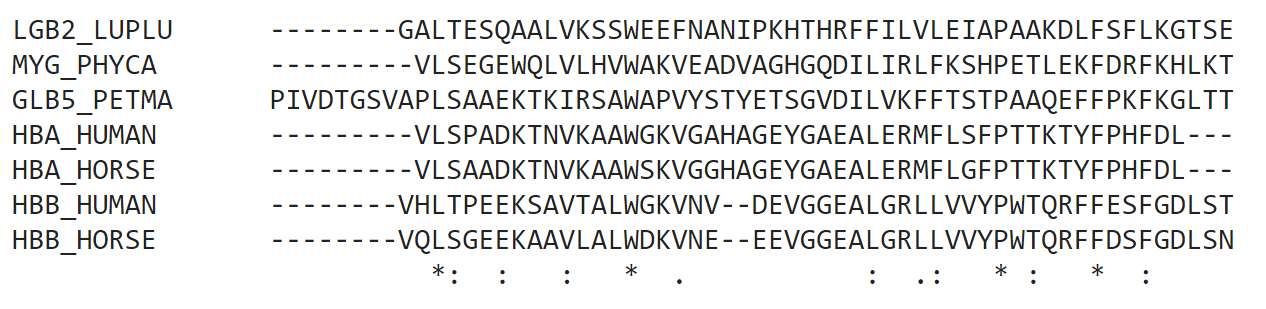 [Speaker Notes: EMBL-EBI documentation for the consensus symbols in a multiple sequence alignment:
https://www.ebi.ac.uk/seqdb/confluence/display/JDSAT/Bioinformatics+Tools+FAQ#BioinformaticsToolsFAQ-WhatdoconsensussymbolsrepresentinaMultipleSequenceAlignment?]
Alignment algorithms
Three types of algorithms:
1. Progressive:	Clustal W
2. Iterative: 	MUSCLE (multiple sequence   
                              alignment by log-expectation)
3. Hidden Markov models:	HMMER

Clustal Omega: Iterative progressive alignment using hidden Markov models
Step 1 : Pairwise alignment of all sequences
Example : Alignment of 7 globins (Hbb_human, Hbb_horse, Hba_human, Hba_horse, Myg_phyca, Glb5_petma and Lgb2_lupla)
Hbb_human   1 VHLTPEEKSAVTALWGKVNVDEVGGEALGRLLVVYPWTQRFFESFGDLST ...
              | |. |||.|| ||| ||| :|||||||||||||||||||||:|||||| 
Hbb_horse   2 VQLSGEEKAAVLALWDKVNEEEVGGEALGRLLVVYPWTQRFFDSFGDLSN ...
The alignment can be obtained with:
global or local methods
heuristic methods
Hbb_human   1 LTPEEKSAVTALWGKV..NVDEVGGEALGRLLVVYPWTQRFFESFGDLST ...
              |.| :|. | | ||||  .  | | ||| |: . :| |. :|  | ||| 
Hba_human   3 LSPADKTNVKAAWGKVGAHAGEYGAEALERMFLSFPTTKTYFPHF.DLS. ...
Hba_human   3 LSPADKTNVKAAWGKVGAHAGEYGAEALERMFLSFPTTKTYFPHF.DLSH ...
              ||  :|  | | | ||     | | ||| |: . :| |. :|  | |||.
Hbb_horse   2 LSGEEKAAVLALWDKVNEE..EVGGEALGRLLVVYPWTQRFFDSFGDLSN ...
Adapted from Julie Thompson, IGBMC
Hbb_human
Hbb_horse
Hba_human
Hba_horse
Myg_phyca
Glb5_petma
Lgb2_lupla
1
2
3
4
5
6
7
Step 2 : Distance matrix construction
Distance between two sequences =  1  -
No. identical residues
No. aligned residues
-
.17	-
.59	.60	-
.59	.59	.13	-
.77	.77	.75	.75	-
.81	.82	.73	.74	.80	-
.87	.86	.86	.88	.93	.90	-
1
2
3
4
5
6
7
Adapted from Julie Thompson, IGBMC
Step 3 : Guide tree construction
Guide tree
Hbb_human
Hbb_horse
Hba_human
Hba_horse
Myg_phyca
Glb5_petma
Lgb2_lupla
UPGMA clustering method:
- Join the two closest sequences, create consensus
- Recalculate distances and join the two closest  
   sequences or nodes
- Step 2 is repeated until all sequences are joined
Adapted from Julie Thompson, IGBMC
[Speaker Notes: The time complexity for traditional approach is O(N^2). Cluster Omega uses a different method (mBed) to generate the guide tree, which has a time complexity of O(NlogN) — much faster than ClustalW.]
Step 4 : Progressive alignment
AVTALWGKVNVDEVGGEA
AVTALWGKVNVDEVGGEA
AVLALWDKVNEEEVGGEA
AVLALWDKVNEEEVGGEA
AVTALWGKVNV--DEVGGEA
AVLALWDKVNE--EEVGGEA
NVKAAWGKVGAHAGEYGAEA
NVKAAWSKVGGHAGEYGAEA
NVKAAWGKVGAHAGEYGAEA
NVKAAWGKVGAHAGEYGAEA
NVKAAWSKVGGHAGEYGAEA
NVKAAWSKVGGHAGEYGAEA
The sequences are aligned progressively (global or local algorithm):
alignment of 2 sequences, create profile (consensus)
alignment of 1 sequence and a profile (group of sequences)
alignment of 2 profiles (groups of sequences)
Adapted from Julie Thompson, IGBMC
[Speaker Notes: Cluster Omega uses HHalign to increase accuracy. Sequences alignment is converted to HMM, which then helps the alignment.]
converged?
Iterative alignment
Iterative alignment refines an initial progressive multiple alignment by iteratively dividing the alignment into two profiles and realigning them.
final
alignment
divide sequences
Into two groups
pairwise profile
alignment
yes
profile 1
refined 
alignment
initial 
alignment
profile 2
no
Adapted from Julie Thompson, IGBMC
[Speaker Notes: Cluster Omega does iteration on both the guide tree and HMM alignment.]
Clustal Omega
Navigate to https://www.ebi.ac.uk/Tools/msa/
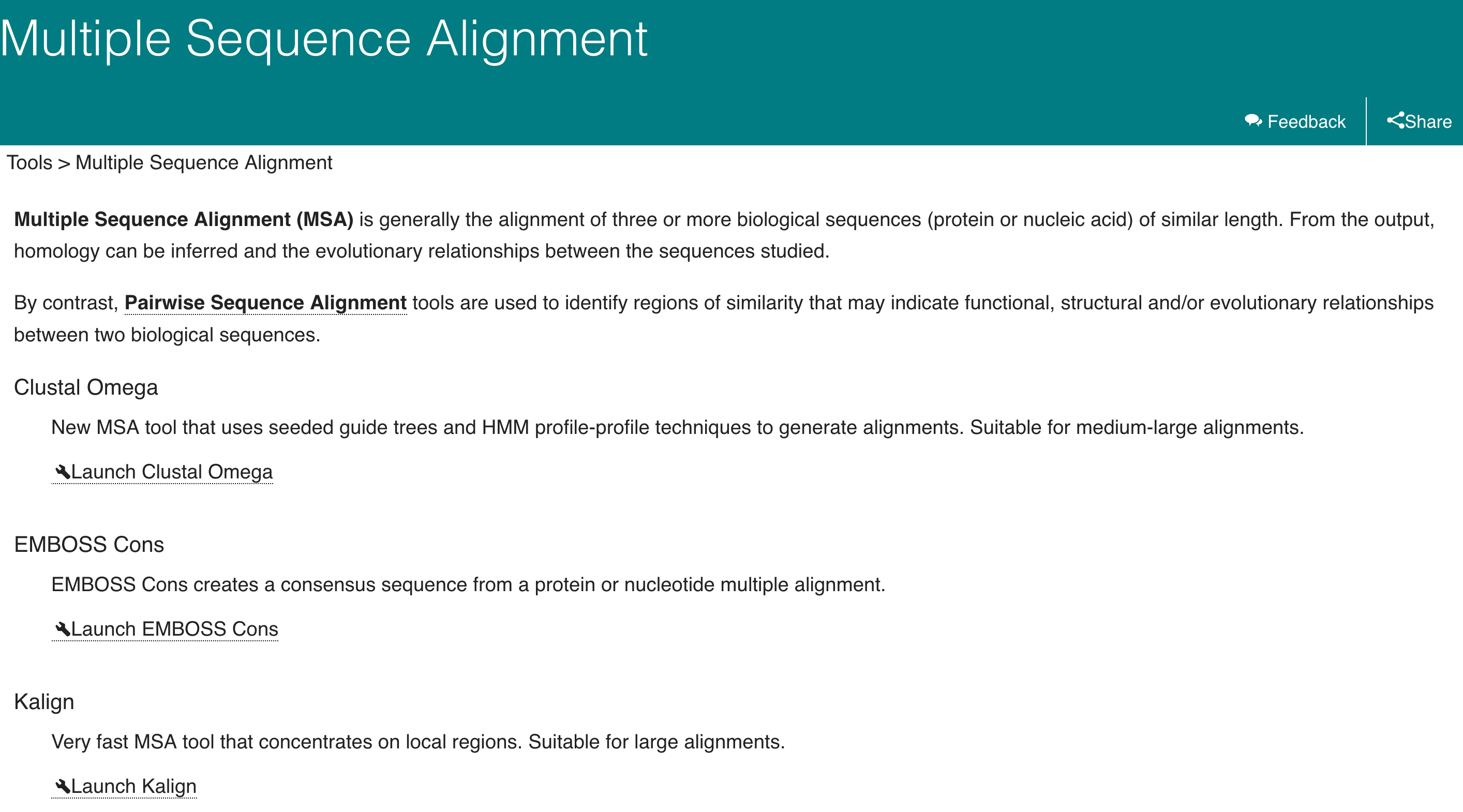 Clustal Omega: setting up
Select sequence type
Paste sequences into this box (you can also upload a file)
[Speaker Notes: The input for Clustal Omega is limited to a maximum of 4000 sequences.
The default output format (ALN/Clustal format) truncates sequence identifiers to 30 characters. First 30 characters need to be unique.]
Drosophila eyeless protein sequences
>Dmel
MMLTTEHIMHGHPHSSVGQSTLFGCSTAGHSGINQLGGVYVNGRPLPDSTRQKIVELAHSGARPCDISRILQVSNGCVSKILGRYYETGSIKPRAIGGSKPRVATTPVVQKIADYKRECPSIFAWEIRDRLLSEQVCNSDNIPSVSSINRVLRNLASQKEQQAQQQNESVYEKLRMFNGQTGGWAWYPSNTTTAHLTLPPAASVVTSPANLSGQADRDDVQKRELQFSVEVSHTNSHDSTSDGNSEHNSSGDEDSQMRLRLKRKLQRNRTSFSNEQIDSLEKEFERTHYPDVFARERLADKIGLPEARIQVWFSNRRAKWRREEKMRTQRRSADTVDGSGRTSTANNPSGTTASSSVATSNNSTPGIVNSAINVAERTSSALVSNSLPEASNGPTVLGGEANTTHTSSESPPLQPAAPRLPLNSGFNTMYSSIPQPIATMAENYNSSLGSMTPSCLQQRDAYPYMFHDPLSLGSPYVSAHHRNTACNPSAAHQQPPQHGVYTNSSPMPSSNTGVISAGVSVPVQISTQNVSDLTGSNYWPRLQ
>Dgri
MMLTTEHIMHGHPHSSVGVGMGQSALFGCSTAGHSGINQLGGVYVNGRPLPDSTRQKIVELAHSGARPCDISRILQVSNGCVSKILGRYYETGSIKPRAIGGSKPRVATTPVVQKIADYKRECPSIFAWEIRDRLLSEQVCNSDNIPSVSSINRVLRNLASQKEQQAQQQNESVYEKLRMFNGQTGGWAWYPGNTTTAHLALPPTPTAVPTNLSGQITRDEVQKRDLYPGDLSHPNSHESTSDGNSDHNSSGDEDSQMRLRLKRKLQRNRTSFTNEQIDSLEKEFERTHYPDVFARERLAEKIGLPEARIQVWFSNRRAKWRREEKLRTQRRSVDNVGGTSGRTSTNNPSGSSVPTNATTANNSTSGIGTSAGSEGASTVHAGNNNPNETSNGPTILGGDASNVHSNSDSPPLQAVAPRLPLNTGFNTMYSSIPQPIATMAENYNSMTQSLSSMTPTCLQQRDSYPYMFHDPLSLGSPYAAHPRNTACNPAAAHQQPPQHGVYGNGSAVGTANTGVISAGVSVPVQISTQNVSDLTGSNYWPRLQ
>Dwil
MMLTTEHIMHGHPHSSGMGQSALFGCSTAGHSGINQLGGVYVNGRPLPDSTRQKIVELAHSGARPCDISRILQVSNGCVSKILGRYYETGSIKPRAIGGSKPRVATTPVVQKIADYKRECPSIFAWEIRDRLLSEQVCNSDNIPSVSSINRVLRNLASQKEQQAQQQNESVYEKLRMFNGQSGGWAWYPSNTTTAHLALPPTPTAVPTPTNLSGQINRDDVQKRDLYPGDVSHPNSHESTSDGNSDHNSSGDEDSQMRLRLKRKLQRNRTSFTNEQIDSLEKEFERTHYPDVFARERLAEKIGLPEARIQVWFSNRRAKWRREEKLRTQRRSVDNVGSSGRTSTNNNPNPSVTSVSTTAAPTGNGTPGLISSAAVNGSEESSSAIVGGNNTLADSPNGPTILGGEANTAHGNSESPPLHAVAPRLPLNTGFNTMYSSIPQPIATMAENYNSMTSTLGSMTPSCLQQRDSYPYMFHDPLSLGSPYAAHHRNTPCNPSAAHQQPPQHGGVYGNSAAMTSSNTGTGVISAGVSVPVQISTQNVSDLAGSNYWPRLQ
>Dere
MMLTTEHIMHGHPHSSVGQSTLFGCSTAGHSGINQLGGVYVNGRPLPDSTRQKIVELAHSGARPCDISRILQVSNGCVSKILGRYYETGSIKPRAIGGSKPRVATTPVVQKIADYKRECPSIFAWEIRDRLLSEQVCNSDNIPSVSSINRVLRNLASQKEQQAQQQNESVYEKLRMFNGQTGGWAWYPSNTTTPHLTLPPAASVVTSPANLSGQANRDDGQKRELQFSVEVSHTNSHDSTSDGNSEHNSSGDEDSQMRLRLKRKLQRNRTSFSNEQIDSLEKEFERTHYPDVFARERLADKIGLPEARIQVWFSNRRAKWRREEKMRTQRRSADTVDGSGRPSTSNNPSGTTASSSVATSNNSNPGIANSAIIVAERASSALISNSLPDASNGPTVLGGEANATHTSSESPPLQPATPRLPLNSGFNTMYSSIPQPIATMAENYNSSLGSMTPSCLQQRDAYPYMFHDPLSLGSPYVPAHHRNTACNPAAAHQQPPQHGVYTNSSAMPSSNTGVISAGVSVPVQISTQNVSDLTGSNYWPRLQ
>Dpse
MMLTTEHIMHGHHPHSSVGQSALFGCSTAGHSGINQLGGVYVNGRPLPDSTRQKIVELAHSGARPCDISRILQVSNGCVSKILGRYYETGSIKPRAIGGSKPRVATTPVVQKIADYKRECPSIFAWEIRDRLLSEQVCNSDNIPSVSSINRVLRNLASQKEQQAQQQNESVYEKLRMFNGQTSGWAWYPSNTTAHLALPPTPTALPTPTNLSGQINRDEVQKRDIYPGDVSHPSHESTSDGNSDHNSSGDEDSQMRLRLKRKLQRNRTSFTNEQIDSLEKEFERTHYPDVFARERLAEKIGLPEARIQVWFSNRRAKWRREEKMRTQRRSADNVGGSSGRASTNNQPSTAASSSVTPSSNSTPGIVSSAGNGIGSEGASSAIISNNTLPDTSNAPTVLGGDANATHTSSESPPLQAVAPRIPLNAGFNAMYSSIPQPIATMAENYNSMTSSLGSMTPTCLQQRDSYPYMFHDPLSLGSPYAPPHHRNAPCNPAAAHQQPPQHGVYGNSSSMTSNTGVISAGVSVPVQISTQNVSDLAGSNYWPRLQ
Clustal Omega results — alignments
Clustal Omega results — phylogenetic tree
The cladogram is a type of phylogenetic tree that allows you to visualize the evolutionary relationships among your sequences
Clustal Omega results — result summary
[Speaker Notes: Students should include the collection of sequences that were used to produce the multiple sequence alignment in the appendix.]
Use Jalview Desktop to visualize the alignment
Download Jalview Desktop:
https://www.jalview.org/getdown/release/ 


Copy the link to the Clustal Omega alignment
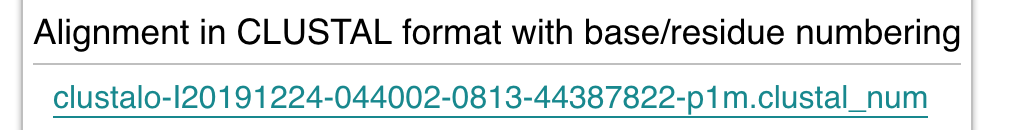 Chrome: right click (control-click on macOS) ➔ Copy Link Address
Firefox and Safari: right-click ➔ Copy Link
Open the Clustal Omega alignment in Jalview Desktop
Select File ➔ Input Alignment ➔ from URL
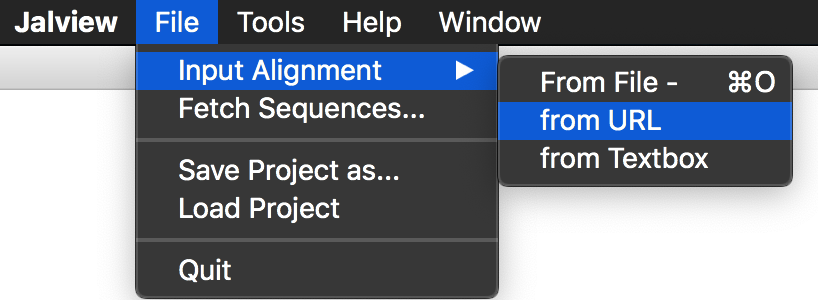 Paste the URL into the textbox ➔ click “OK”
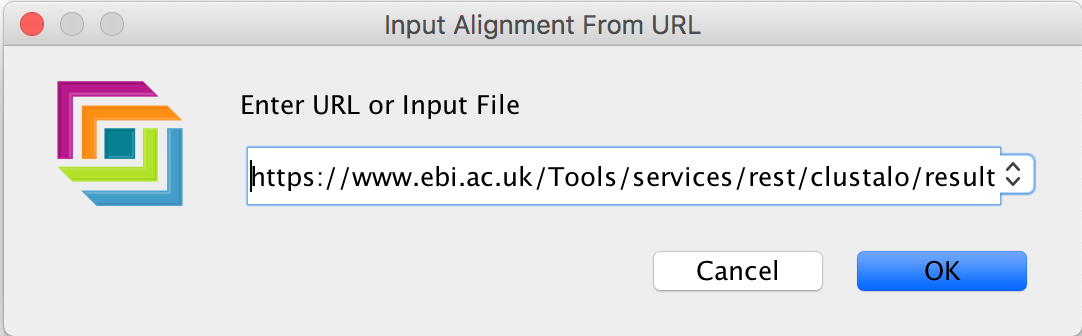 Paste the URL
Use Jalview Desktop to color the Clustal Omega alignment by percent identity
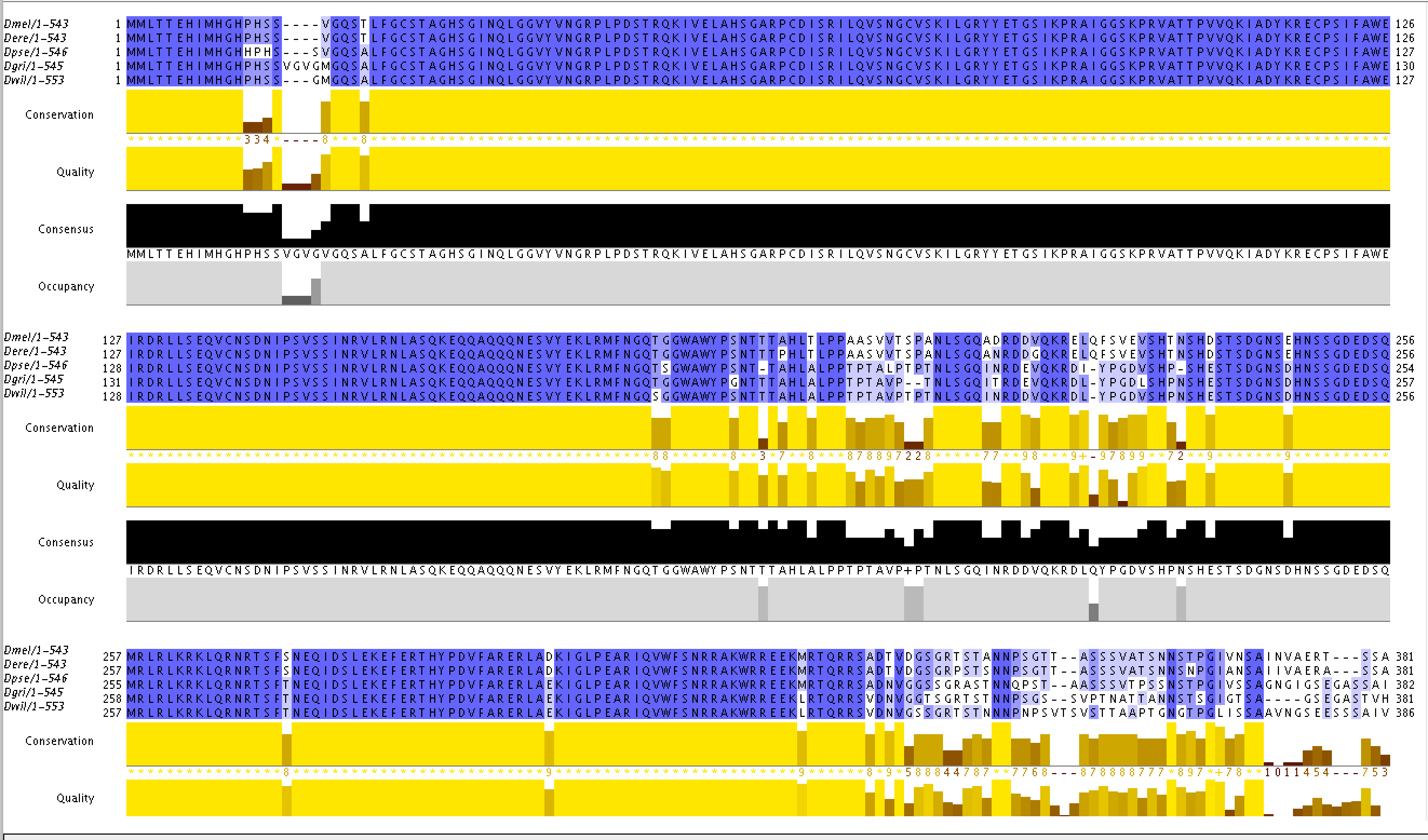 Alignment for the Drosophila eyeless protein
[Speaker Notes: Clustal alignment with Drosophila species demonstrates conservation, but does not help you identify the important domains]
Alignment for the eyeless protein in a 
broader range of species
Paired box domain
Homeodomain
[Speaker Notes: The alignment with the broad range of species allows the identification of the highly conserved domains]
Conclusions
Clustal Omega uses a modified iterative progressive alignment method and can align over 10,000 sequences quickly and accurately

Clustal Omega is very useful for finding evidence of conserved function in DNA and protein sequences
But remember that sequence similarity does not always imply conserved function!

Clustal Omega can be used to find promoters and other cis-regulatory elements